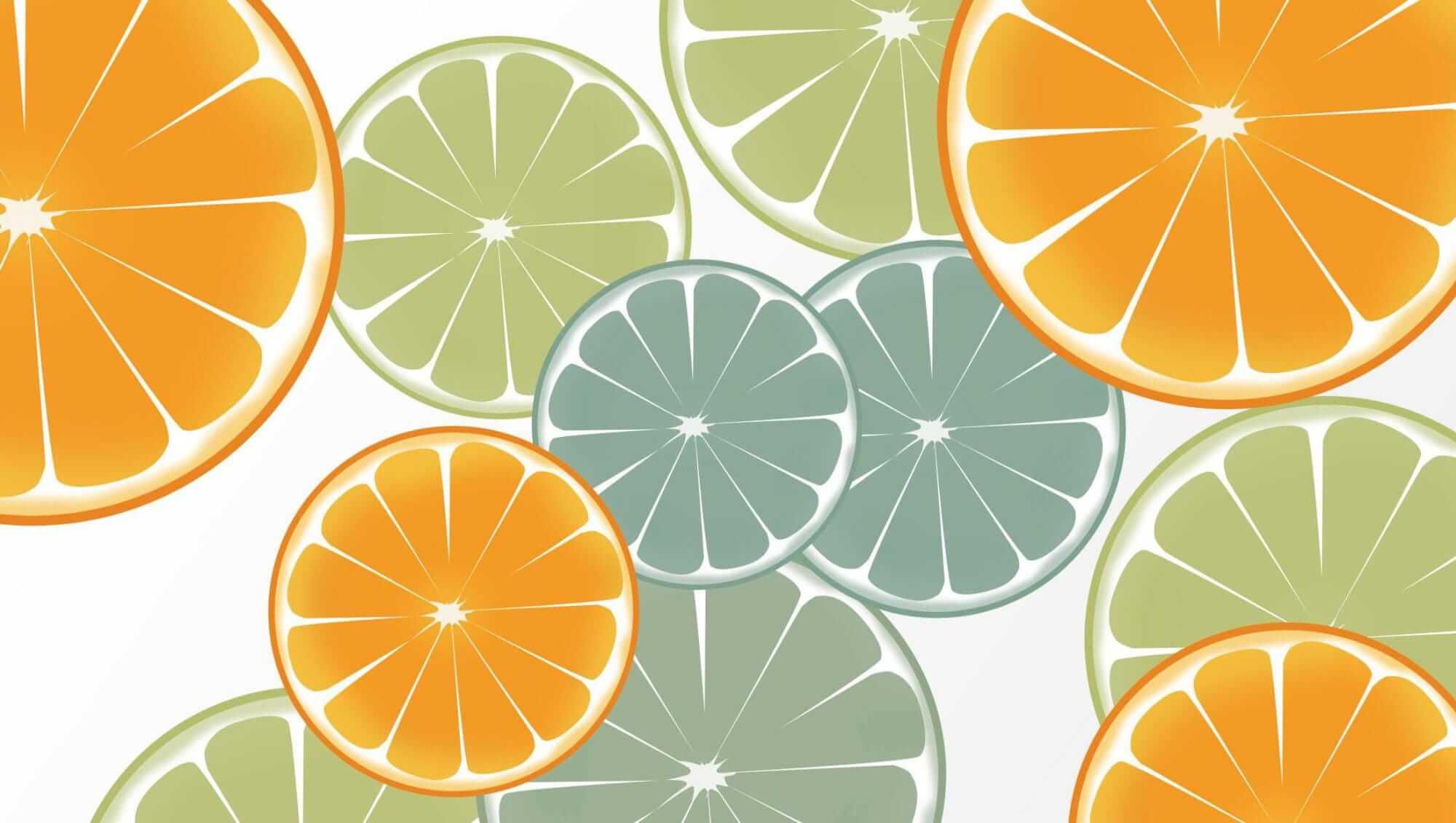 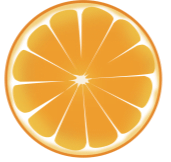 飲食文學
普二乙 26 朱苡瑄
指導老師：鄭名棋
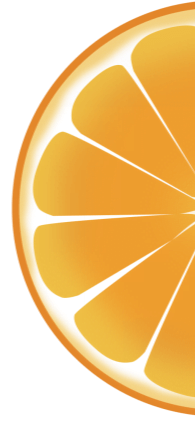 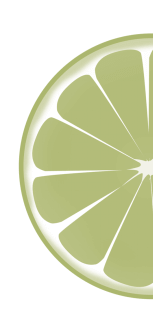 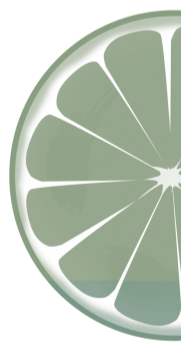 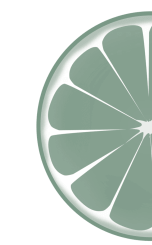 將素鴨肉與香菇浸泡

 素鴨肉以沸水煮熟瀝乾

 將浸泡後的香菇炒香

 放進素鴨肉並加入適量的水、糖、醬油，以小火慢燉及可
作法
食材
素鴨肉        600g
 香菇           150g
 醬油           適量
  糖             適量
素鴨肉燥飯
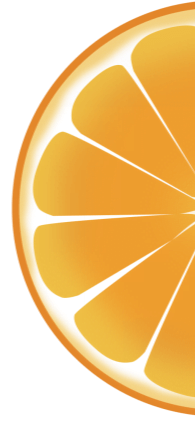 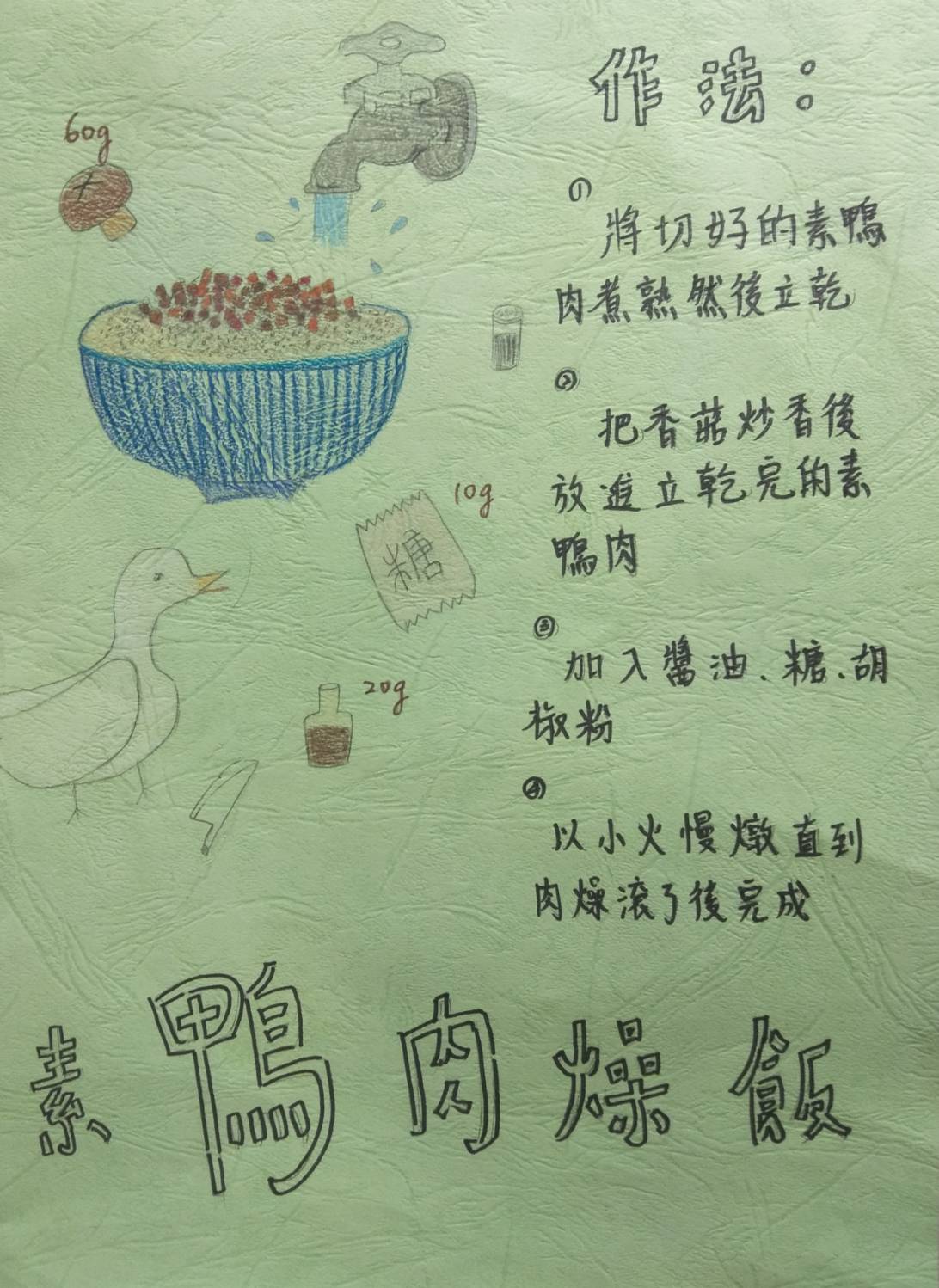 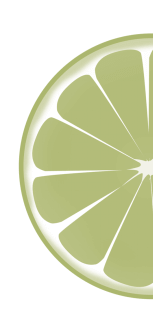 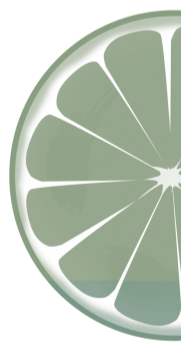 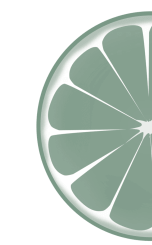 爐火慢燉中那似肉非肉
在油光襯托下格外紅通
如夕陽下一點紅
稍待片刻
灑下一匙思鄉情懷
點綴一絲甜中帶鹹
那又是錦上添花 猶如珍饈
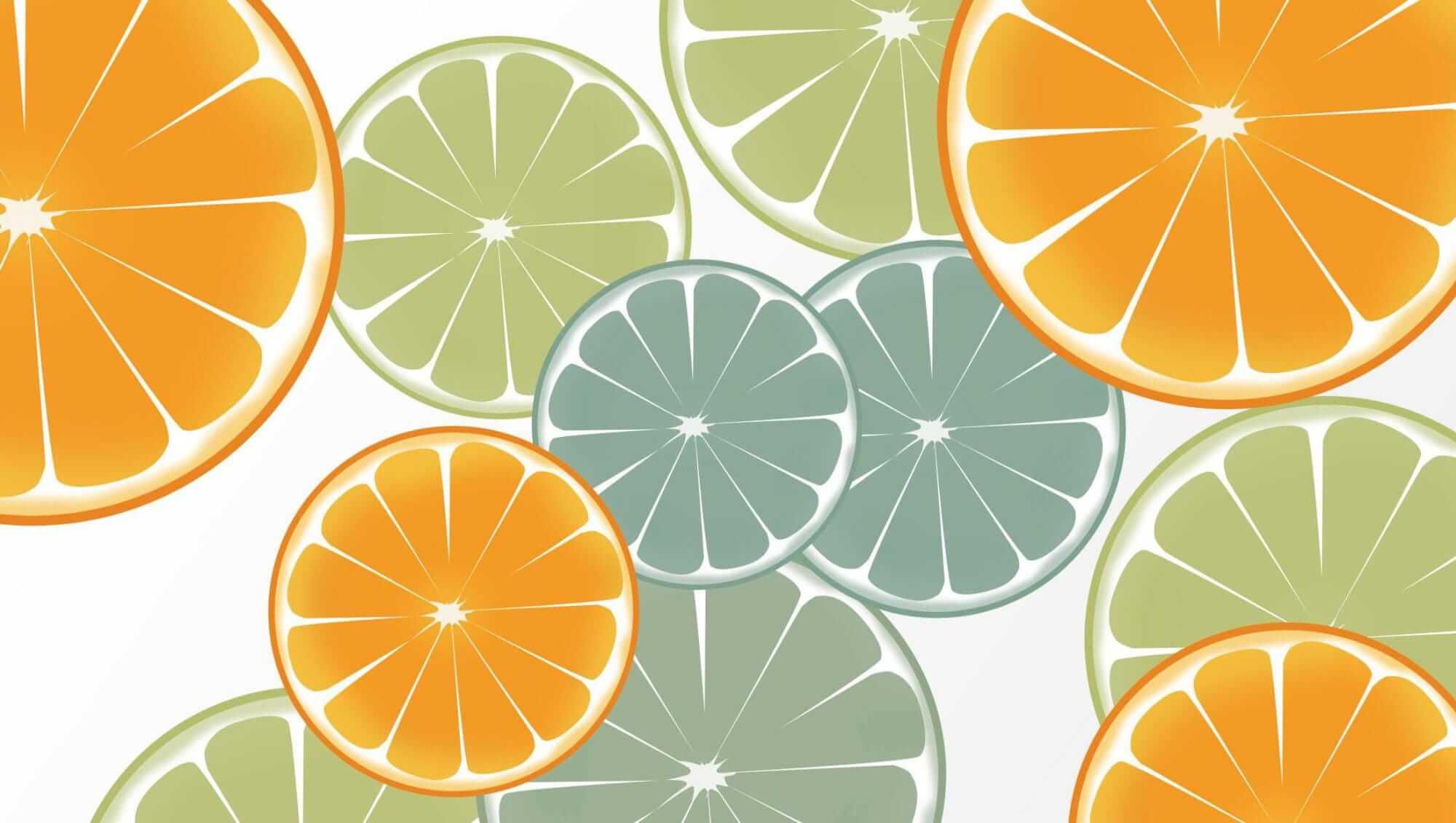 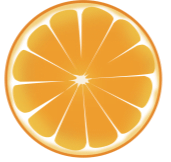 謝謝觀賞